What do you remember about video 2 ?

Mary went with Joseph from Nazareth to a 
     town called _ _ _ _ _ _ _ _ _
    
2. How did they travel there ? 

3. What were they going there to do ?

4. What was the army called that was ruling
    over Israel at that time ?
5. When Jesus was born he was laid in 
    something unusual for a baby to be put in. 
    What was it ? 

6. Mary knew from the angel Gabriel that she 
    was to call the baby Jesus, but what does the 
    name Jesus mean ? 
    Jesus’ name would have been pronounced 
    Yeshua in the language the people spoke at 
    that time.
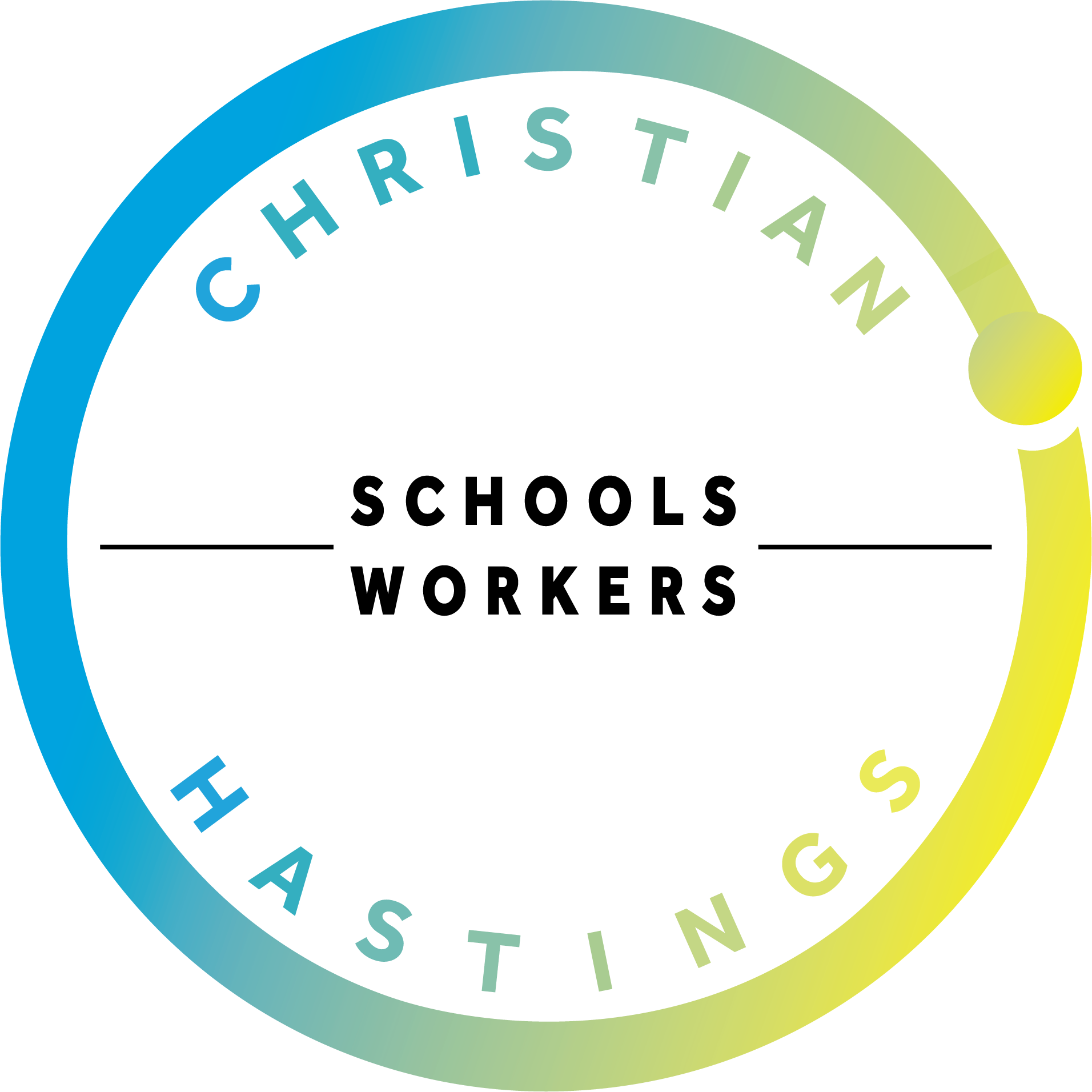 How did you manage with those questions?


Bethlehem was the small town to which Mary and Joseph travelled.


They walked there. Some stories say Mary rode on a donkey but there is no mention of this in the Bible where the recount comes from.
3. They were going to Bethlehem to register 
     their names as part of a census that the 
     Roman Governor had ordered. The Romans 
     liked to keep count of all the people they ruled
     over, that way, they knew how many people
     they could order to pay taxes. As Joseph was 
     a descendant of David he had to go to David’s
     town, which was what Bethlehem was known
     as. 

4. The Roman army ruled over many countries at
     that time, including Israel. They had been 
     there for about 60 years.
The unusual place Jesus was put into after he
     was born was a manger, which is an  
     animal’s feeding box or trough. In those times, 
     just over 2000 years ago, the houses would 
     have a room or space where animals could be
     kept. Sometimes we see pictures of the scene
     where Jesus was born and it includes 
     animals. The Bible doesn’t mention animals, 
     but because he was placed in an animal’s 
     feeding-box, we think Joseph, Mary and 
     Jesus must have stayed in the part of the 
     house where the animals were kept.
6. At the time when Jesus was born the language the 
    people spoke was Aramaic. The nearest name we
    have for Jesus, or Yeshua, as they would have said 
    it, is Joshua. The name means ‘He will save’.  The 
    people of Jesus’ time had read in their scriptures
    that one day God would send a Messiah, the Christ,     
    to live with them. This was special because they 
    had read that the Messiah would come to save 
    them from their sins, or all the things they had 
    done wrong. So, for Jesus to be called ‘He will save,’
    was like calling him the Messiah, the one whom the
    people were expecting to come and save them.
    Think how extraordinary this would have seemed.
Try out one or more of these activities.
The story of Jesus’ birth can be found in two places in the Bible. Can you find out what they are ?

 Find out online what the houses were like at the time of Jesus. How big were they? How many people could live in a typical house ? Draw a sketch, or print off a picture of a normal house from those times.
Find a map that shows Nazareth and Bethlehem on it. Can you work out the distance apart they are ?
 
 Imagine if  you were Joseph walking with Mary from Nazareth to Bethlehem, what would you take with you ? Make a list of what you would need remembering how much you could carry.